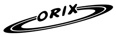 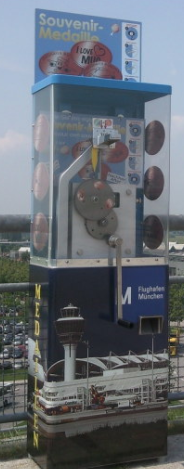 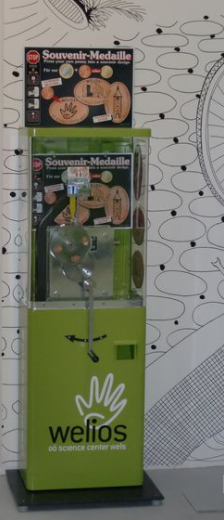 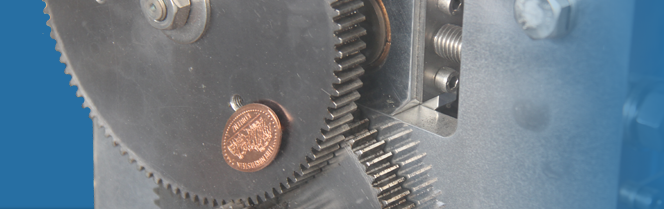 Orix automaty s.r.o.
Nová 11 05901 Spišská Belá
Tel:+421908313570
Mail: info@orix-automaty.sk
Onás
Firma  Orix-Automaty sro  bola založená ako zastúpenie  firiem:  Orix Vertriebs GmbH - DE
                                       Geoherst OEG – A




Tieto firmy sú od roku 1995 prevackovateľmy strojov na zberateľské MEDAILÓNKY
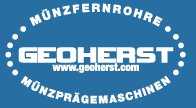 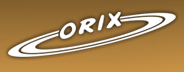 Dnes už viac ako  500 našich strojov  nájdete  v celej EU  - Nemecko ; Rakúsko; Slovensko či Bulharsko ale aj Švajčiarsko má viacero miest využívajúcich túto SKVELÚ REKLAMU
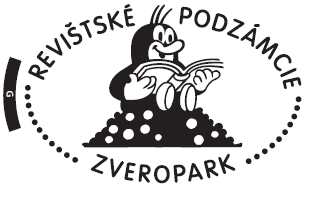 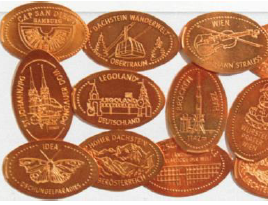 Slovenské Realizácie
Košice                       Chrám Matky Božej  
                                 Alpinka rek. centrum
 Kežmarok                        Hrad Kežmarok
 St. Ľubovňa                 Hrad St. Ľubovňa
Revištské Podzámčie             Zvero Park
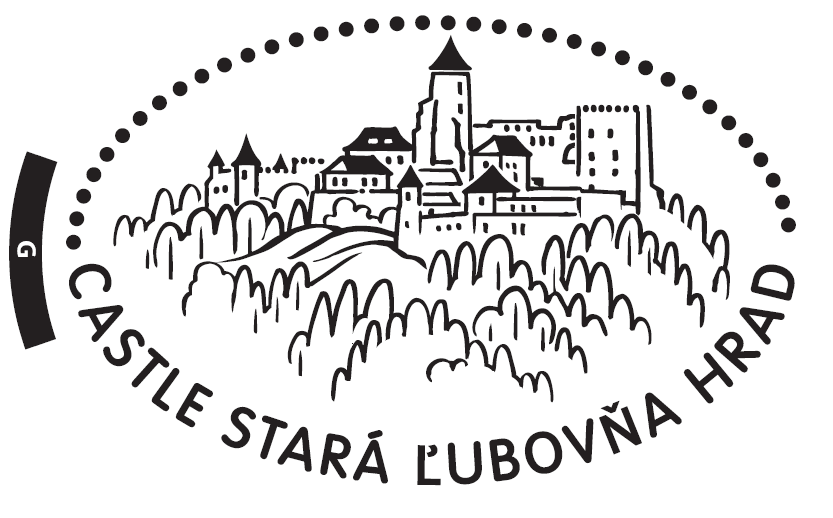 Návrhy  zákazníka
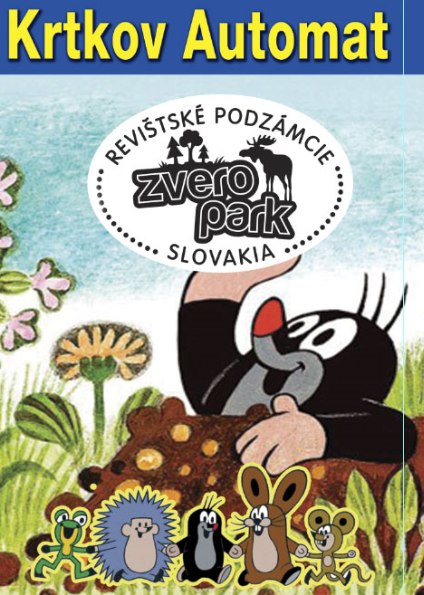 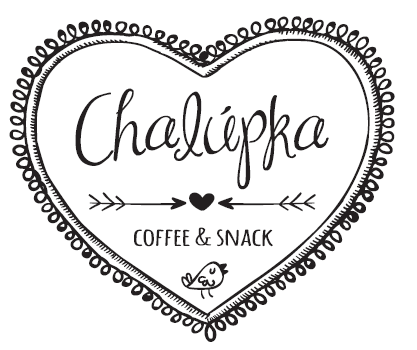 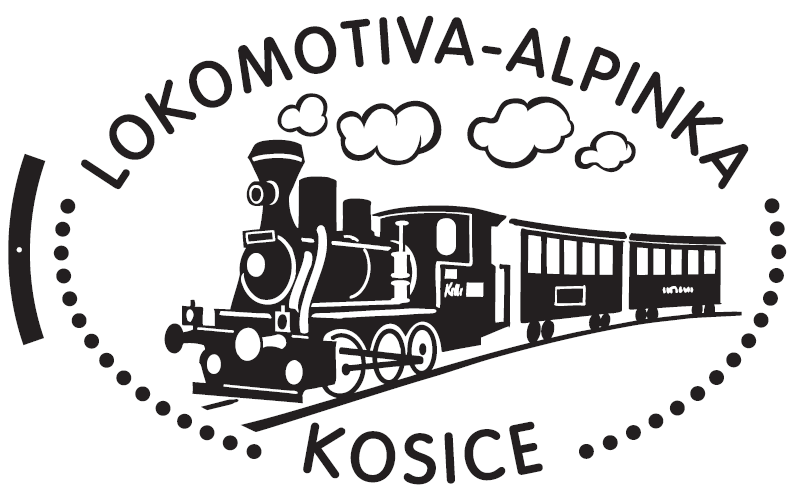 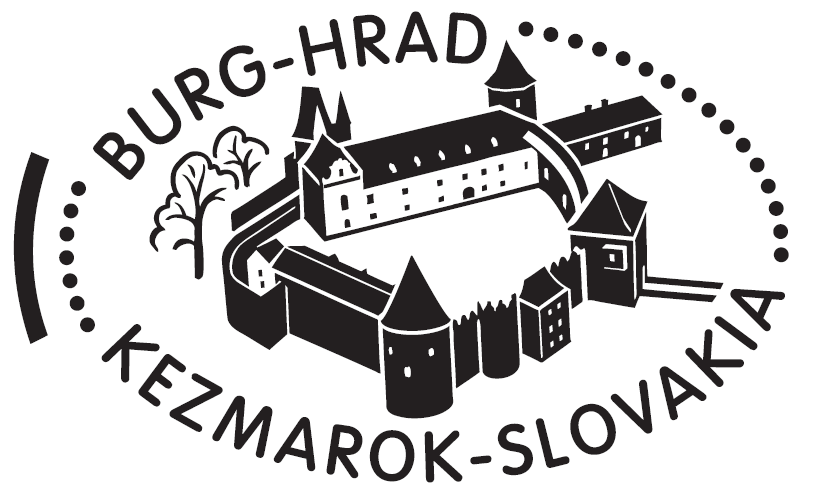 Suveníry – Medailóny Váš vlastný motív na suveníre –medailóne
Aj dieťa  to zvládne  
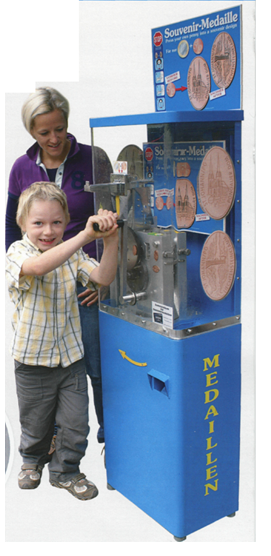 Nápad: 
vytlač si vlastný suvenír – medailón
Riešenie :  V Nemecku vyrobený stroj na mince 
(Penny Press) zmení za niekoľko sekúnd malé mince na zberateľské MEDAILÓNKY 
Výhody stroja :
Môže byť vystavený všade - v interiéri aj v exteriéri 
Ľahko sa ovláda 
Nezávisí od elektrickej energie 
Nezaberá veľa miesta 
Viditeľný proces lisovania 
Žiadne vaše investície 
Možnosti a varianty :
Možnosť používať neutrálne žetóny
Externý robustný oceľový rám 
Kolieska umožňujúce ľahký presun 
Možnosť výberu rôznych dizajnov a farieb 
(individuálne úpravy )
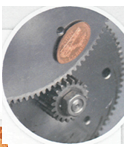 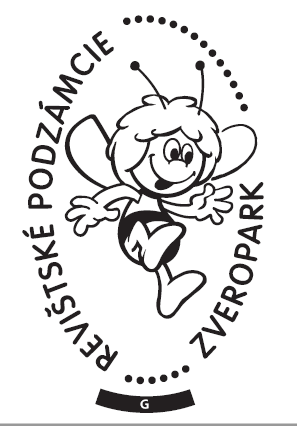 Jednoduché ovládanie  Vhodiť mince, 4-5krát zatočiť kľukou. Pomocou vycibrenej techniky je možné z jednej mince vyrobiť prekrásny zberateľský medailón.
Pre túto pamiatku ponúkame aj  Album aby to nebola jednorazová záležitosť  ale zberateľský koníček , ktorý motivuje  turistu OBJAVOVAT!!!
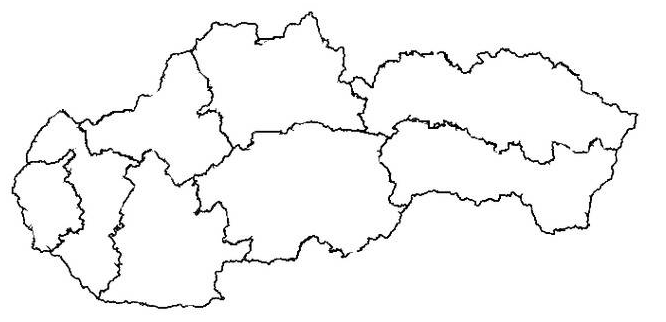 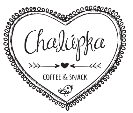 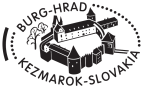 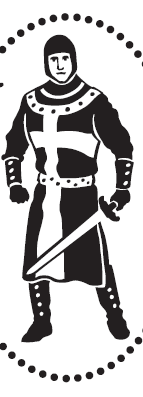 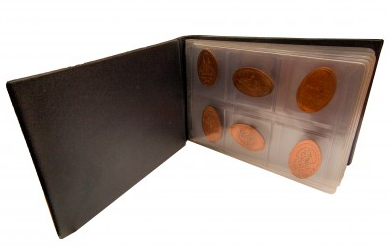 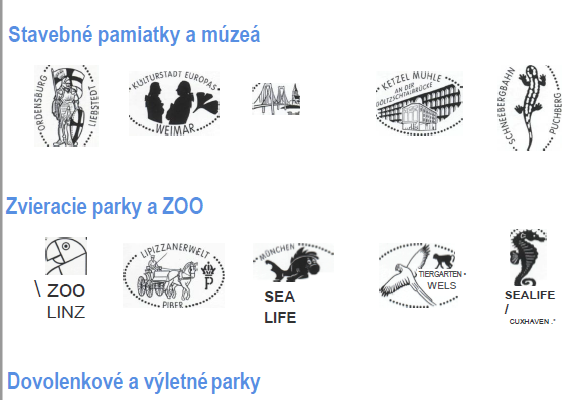 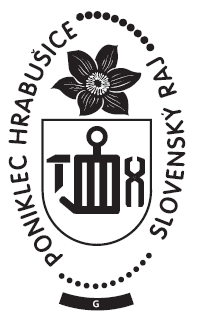 Prvý návrh medailónu:
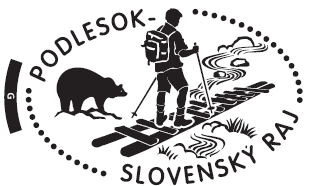 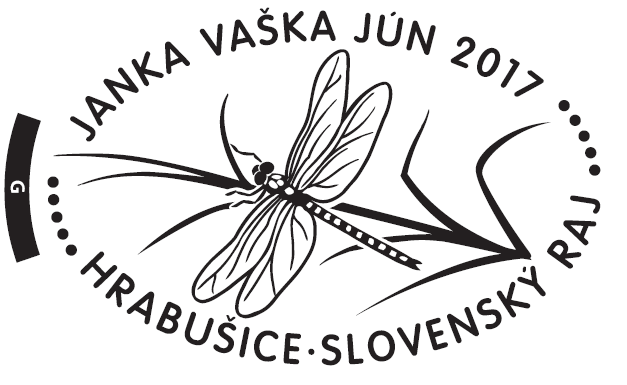 Nedávno inštalované
Pre partnera Hrabušice ,,Podlesok“ Slovenský Raj
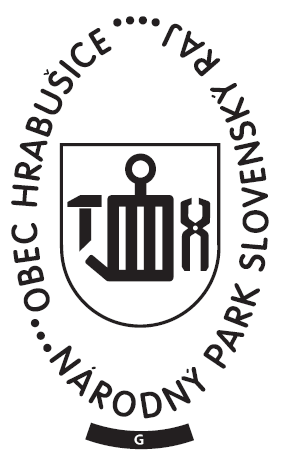 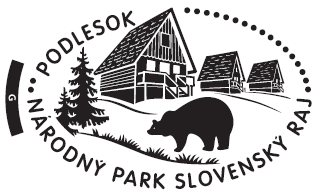 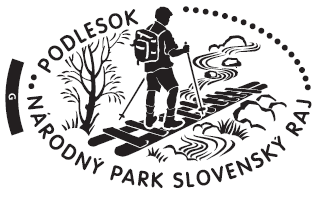 Finále po úprave medailónu:
Práve pripravujeme od fotky k Medailónu!!!
Pre partnera St. Ľubovňa  Okolie Hradu Vojenská expozícia Michala Strenka
Fotky :
Prvý návrh medailónu:
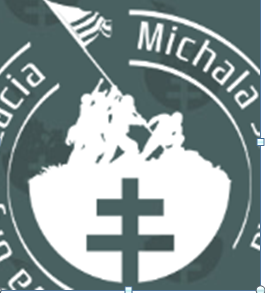 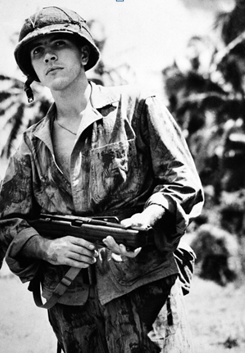 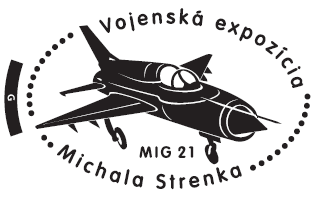 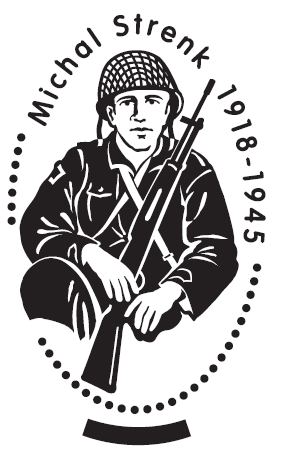 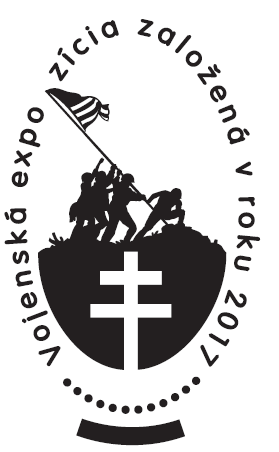 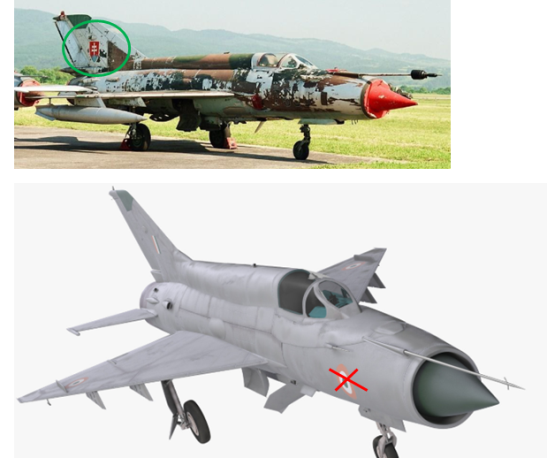 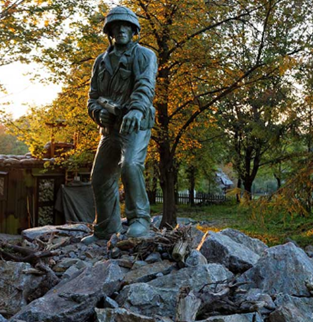 Ďakujeme  
Tešíme sa na budúcu spoluprácu.-------------------------Orix-Automaty s.r.o.Nová 1105901 Spišská BeláSlovensko
Tel.:+421908313570
Email:info@orix-automaty.sk
WWW.ORIX-AUTOMATY.SK
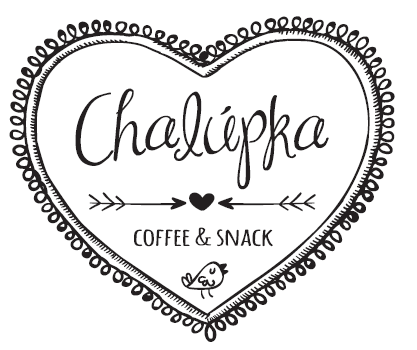 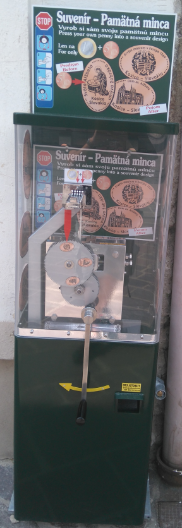 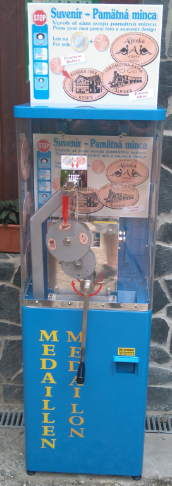 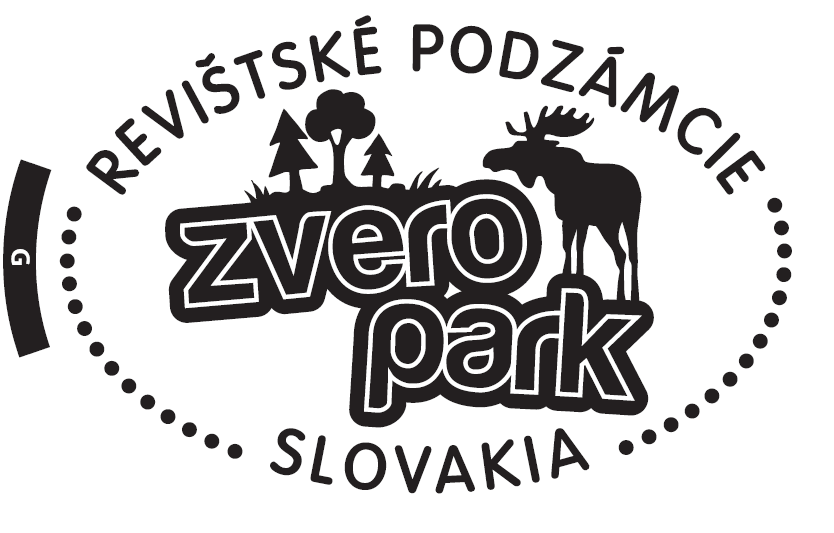 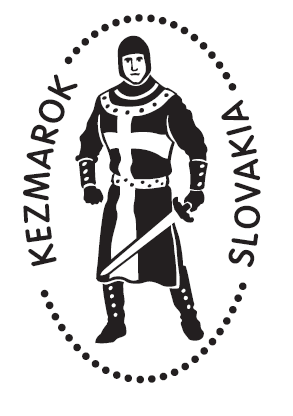 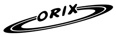